L1 E.F.E.C.
TUICE : séance 3
Plan de la journée
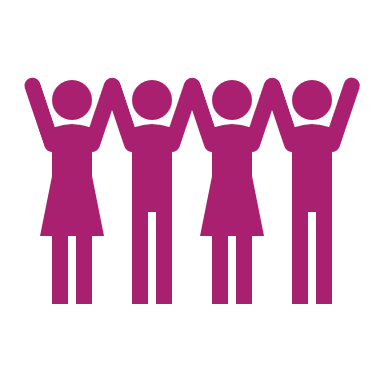 Pédagogie différenciée
Les outils numériques
PIX
2
Pédagogie différenciée
TD :
Créer deux exercices de trigonométrie avec trois niveaux de difficultés différents et imprimer une feuille d’exercice pour chaque élève selon son niveau. Prévoir un corrigé individuel.
TP :
Créer deux exercices de calcul de surfaces avec trois niveaux de difficultés différents et imprimer une feuille d’exercice pour chaque élève selon son niveau. Prévoir un corrigé individuel.
3
Présentation des activités interactives
4
Présentation d’un outil numérique interactif et de son utilisation au service de l’éducation, la  formation, l’enseignement ou la culture.
Support au choix : 
• Un dossier de minimum 6 pages avec contraintes (individuel) 
• Un exposé oral avec diaporama, contraintes et mise en pratique de l’outil (individuel ou binôme) 
Critères de notation : 
• Respect des contraintes (/6) 
• Esthétiques des supports (/5) 
• Pertinence des contenus (/4) 
• Habilité d’utilisation de l’outil présenté (/5)
5
DOSSIER : Contraintes de contenu
• Une page de garde (titre, nom-prénom, année, TD TUICE) 

• Une page de table de matière automatique avec renvoi :  
1. Présentation générale de l’outil 
2. Présentations des fonctionnalités de l’outil 
3. Tutoriel de prise en main de l’outil 
4. Exemple d’une activité créée avec l’outil 
5. Intérêt de l’outil pour l’éducation 
6. Point de vue personnel 
Le dossier doit comporter des captures d’écrans de l’outil et de son utilisation.
 Le dossier devra être rendu en format PDF
6
Dossier : Contraintes de forme
• Minimum 6 pages, maximum 10 pages  
• Marge étroite, police Arial, taille 14 
• Sur toutes les pages sauf « page de garde » :  
• en-tête avec titre du document aligné à gauche et sur la même ligne « TD TUICE » aligné a droite. • pied-de-page avec Nom-Prénom aligné à gauche et sur la même ligne les numéros de page aligné à droite sous  forme « numéro page actuel / nombre page total ».
7
Exposé : Contraintes et évaluation
Contraintes de contenu : 

• Une diapo de présentation (titre, nom-prénom, année, TD TUICE) 

• Une diapo de plan :  
1. Présentation générale de l’outil 
2. Présentations des fonctionnalités de l’outil 
3. Mise en pratique de l’activité créée avec l’outil 
4. Intérêt de l’outil pour l’éducation 
5. Point de vue personnel 
Pour la mise en pratique, vous devez développer une très courte activité avec l’outil, la faire faire à l’ensemble de la classe
8
Déroulé de la formation
TD / questions de cours

Présentation / exposé

PIX !
9
[Speaker Notes: L1 : 8 compétences de niveau 5
L2 : 16 compétences de niveau 5]
Contact :
dominique.fichot@u-bourgogne.fr
https://www.dfichot.fr
10